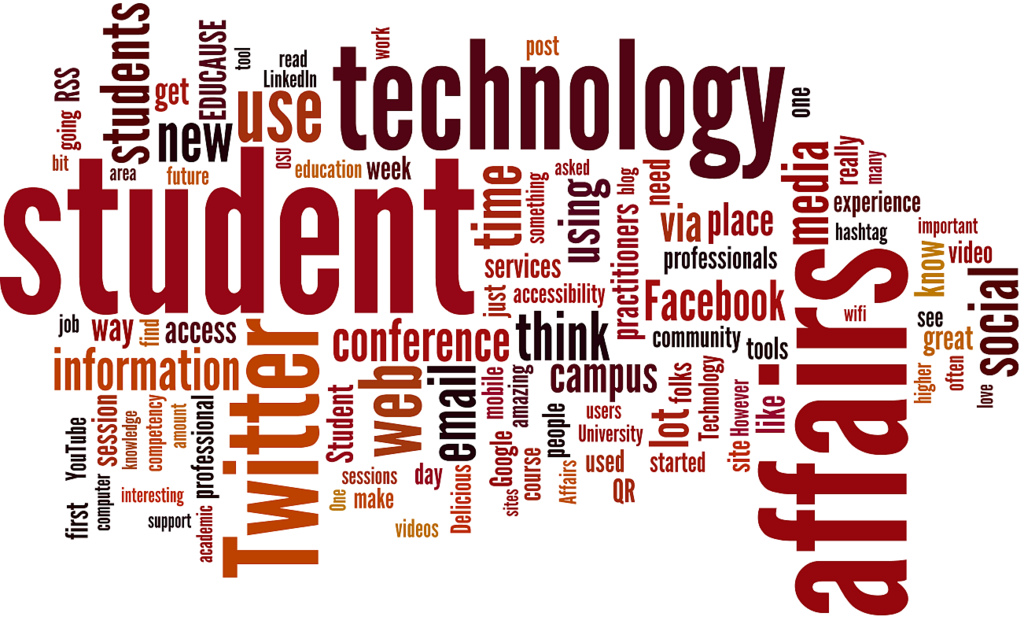 10 Ways to Use Technology to Change your Classroom Today
Anita Tucker
atucker@vvuhsd.org 
Bonnie Vigil-Potts
bvigil-potts@vvuhsd.org
Elizabeth Ramos
historytechie@gmail.org
Did You Know?
http://youtu.be/PcZg51Il9no
l0 Plus Technologies
Symbaloo
Doc Scanner 
Google Drive/Docs
Timetoast
Weebly
Pinterest
Kahoot 
Remind
Today’s Meet
Twitter
Thinglink
Contact Information
Anita  Tucker 
Cobalt Institute of Math  & Science
atucker@vvuhsd.org
@dancrr

Bonnie Vigil-Potts
Cobalt Institute of Math & Science
Bvigil-Potts@vvuhsd.org
@bonefacia


Elizabeth Ramos
ALta Loma High School
Historytechie@gmail.com
@historytechie